COURTROOM SECURITY
What do you hear…?
What do you see…?
What do you do…?
BACK TO THE BASICS…
Run Hide Fighthttps://www.bing.com/videos/search?q=run+hide+fight+video&view=detail&mid=D01D2675089B428EA2F6D01D2675089B428EA2F6&FORM=VIRE
Does your bailiffs / security check your daily dockets?
CCAPS
Local Authorities 
Security
Tribal Police
What do you hear…?
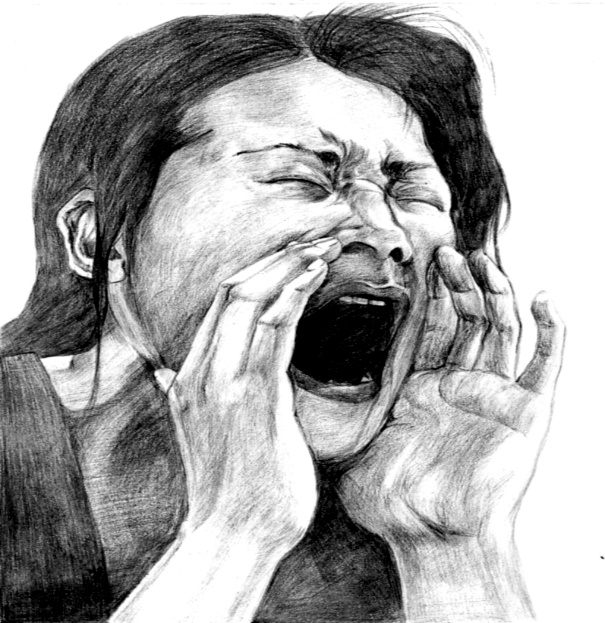 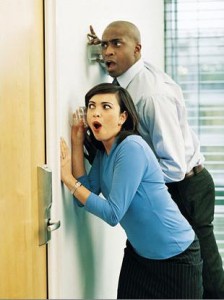 Do you take the time to listen before entering  the courtroom??* Do you hear a group of people..* Do you hear raised voices..* Do you hear swearing ..* Do you hear any threats..
Are you ready to open that door?
Be observant as you walk into the courtroom. 


Do you hear anything that sounds physical?

Do you hear any  verbal threats?
The decision to walk into the courtroom and take the bench is yours, but remember, safety of yourself and your staff is ”ALWAYS” top priority.
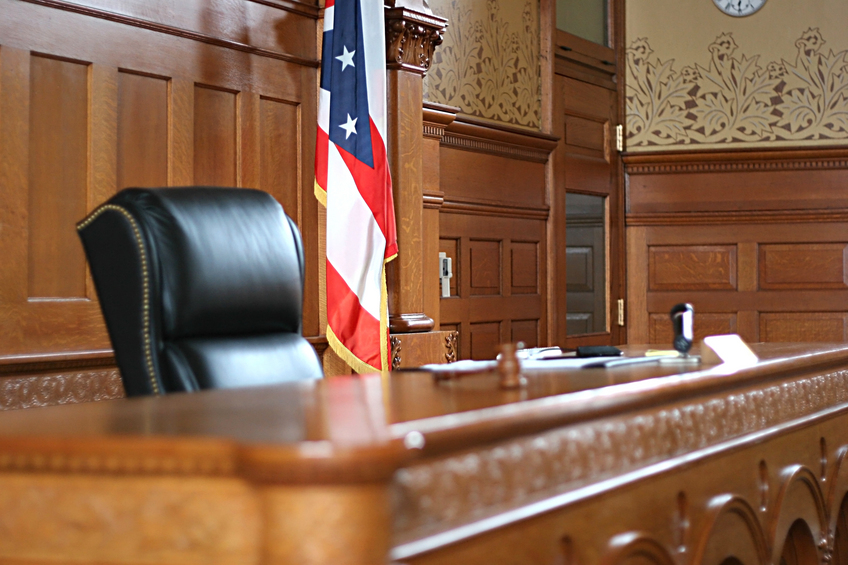 What is your focus, What do you see?
Primary focus is on the case itself.Do not fall into tunnel vision.Scan the courtroom from the bench. Do not lose sight on why a case may be in court.
“It is only a simple Divorce Hearing”…..nothing to worry about !How quickly things can happen ……..
https://www.youtube.com/watch?v=qDWMoHVumO8
Woman attacks the judge during court proceeding
Look around and see who is in your courtroom. Should they be here?
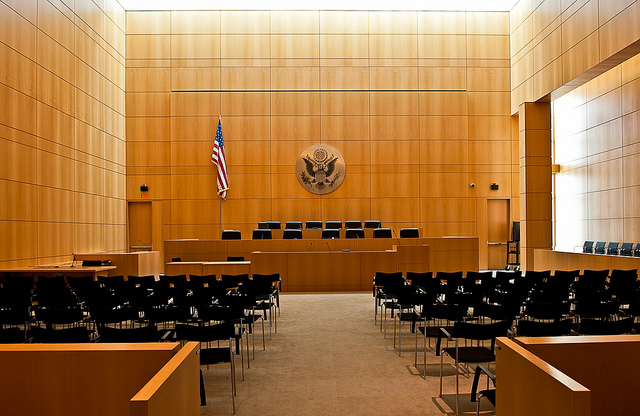 https://www.youtube.com/watch?v=sBirvyzU9Do
If you see something you don’t like in the courtroom – remove it!


If you see someone that does not belong in the courtroom – ask them to leave!


If they refuse to leave – escort them out of the office/building!


Judge & Security staff have the ultimate authority to clear the courtroom
https://www.youtube.com/watch?v=AOFCwpXoN1U
4 dead, 2 injured – California Tribal Court shooting…
With drug addiction on the rise, never assume because you know the family, nothing could possibly go wrong. Tribal Courts are not Exempt from violence. It is not an if, only a when.
Thank you & Stay Safe!

Kimberly Maney 
Forest County Potawatomi Tribal Court
Tribal Court Bailiff
(715) 478-7571

Kimberly.Maney@FCPotawatomi-nsn.gov